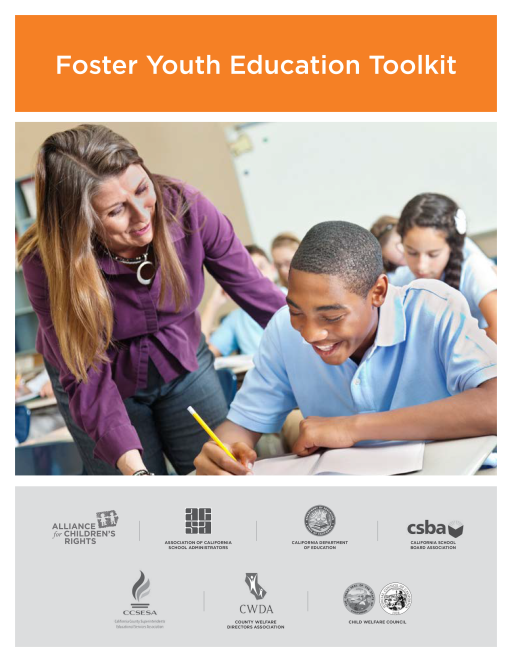 Toolkit for Foster Youth Education Success

Defining Foster Youth and Working with Education Rights Holders
September 3, 2015
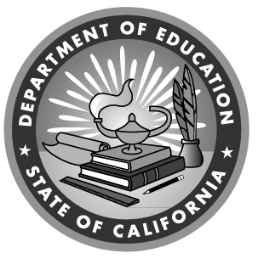 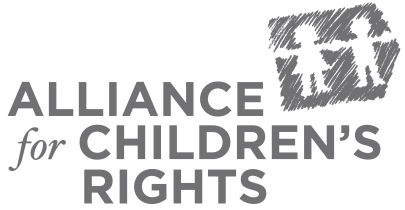 Lisa Guillen 
Education Programs Consultant
Foster Youth Services
Danielle Tenner
Education Program Attorney
Technical Details
Call-in number is +1 (951) 384-3421 and access code is 665-661-598
To submit questions, click on your “Questions” panel, type your question and click “send”
Presentation materials and the Foster Youth Education Toolkit can be found at: kids-alliance.org/edtoolkit
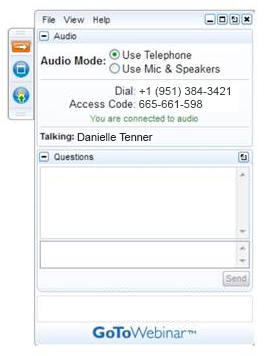 Why are you here?
You’ll learn:
How Local Control Funding Formula (LCFF) and other foster youth education laws define “foster youth.”

Laws governing, and best practices for working with, education rights holders.
Local Control Funding Formula
New Paradigm: Local Control a Moment of Opportunity

Schools specifically accountable for improved outcomes for high need student populations, including foster youth.

First time that schools have been specifically mandated or funded to show better outcomes for foster youth.
Key Precepts of LCFF
So, who are foster youth?
Who are “foster youth”?
Jose was placed in a group home by the delinquency court.  His delinquency case is still open. 
LCFF “foster youth”? 
YES
AB 490 “foster youth”? 
YES
Who are “foster youth”?
Brianna is living with her biological parents in a “family maintenance” arrangement.  A       WIC § 300 case is open. 
LCFF “foster youth”? 
YES
AB 490 “foster youth”? 
YES
Who are “foster youth”?
Calvin was adopted through the dependency system three months ago. 
LCFF “foster youth”? 
NO
AB 490 “foster youth”? 
NO
Who are “foster youth”?
Eric’s social worker came to his home and made an informal placement with his grandmother Eleanor, but did not open a dependency/WIC § 300 case. 

LCFF “foster youth”? 
NO
AB 490 “foster youth”? 
NO
Who are “foster youth”?
Melanie has a delinquency case open, and has been sent home to live with parents. 
LCFF “foster youth”? 
NO
AB 490 “foster youth”? 
YES
Who are “foster youth”?
Maritsa’s aunt Maria is her legal guardian. 
LCFF “foster youth”? 
It depends
AB 490 “foster youth”? 
It depends
Bettye  Youth Perspective
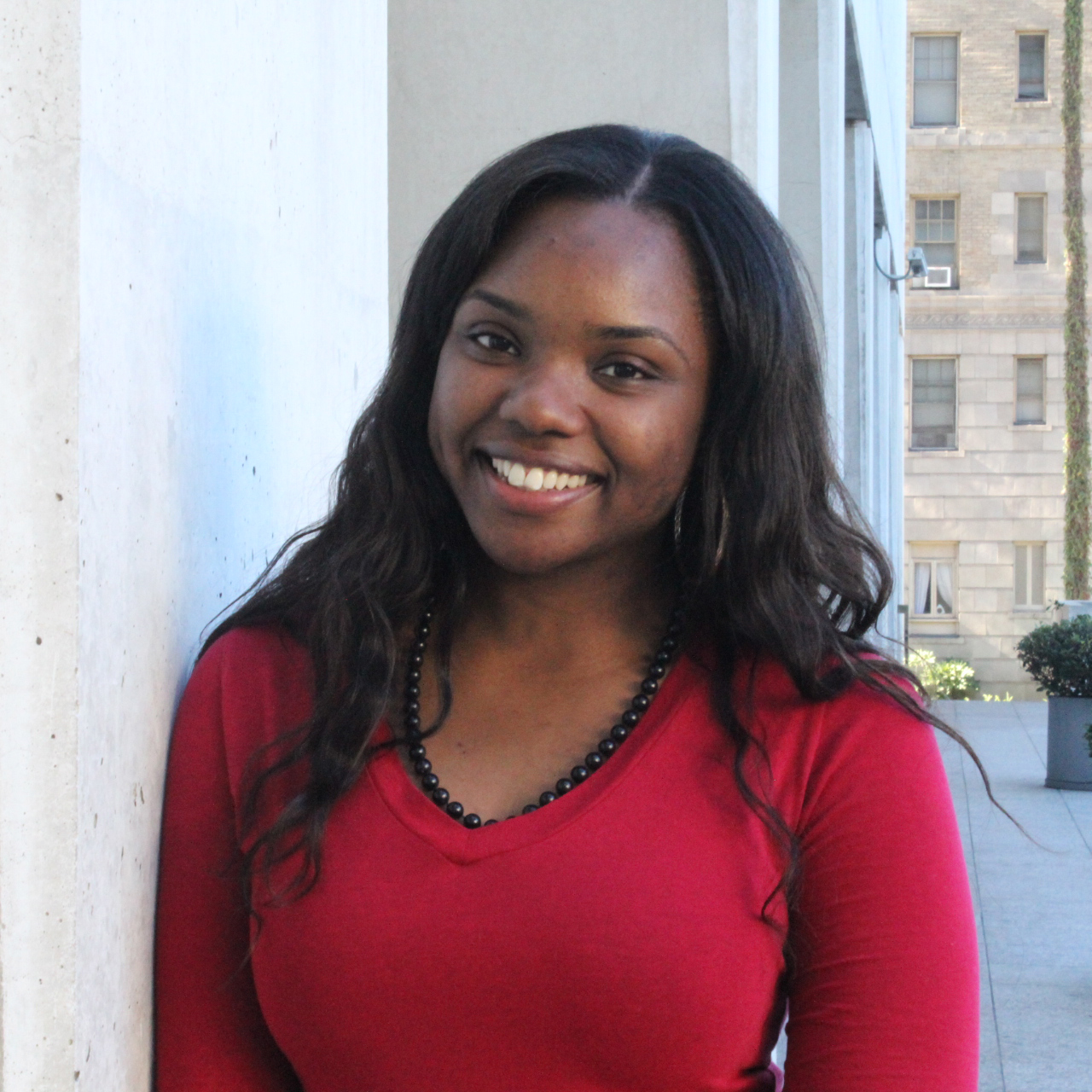 Education Rights Holder
Education Rights Holder
YMCA Basketball Coach 

Lawful? 
Yes
Appropriate?
Maybe
Education Rights Holder
Education Rights Holder
Older sibling
Lawful? 
Yes
Appropriate?
Maybe
Education Rights Holder
Education Rights Holder
Incarcerated biological parent 
Lawful? 
Yes
Appropriate?
Maybe
Education Rights Holder
Education Rights Holder
Student’s teacher

Lawful? 
No
Appropriate?
No
Education Rights Holder
Education Rights Holder
Group home advocate
Lawful? 
No
Appropriate?
No
Education Rights Holder
Other Information
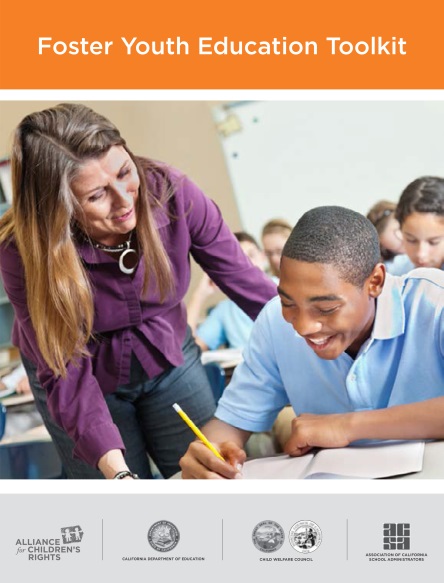 You can find the toolkit and other helpful materials at:
kids-alliance.org/edtoolkit
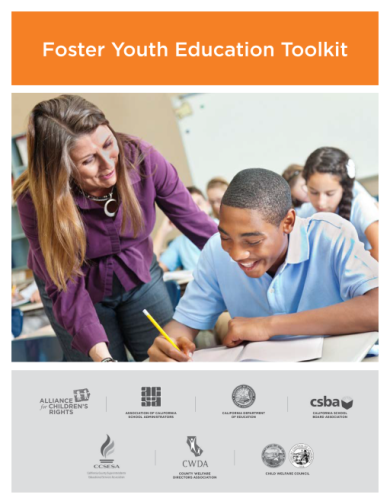 Questions?
Contact us
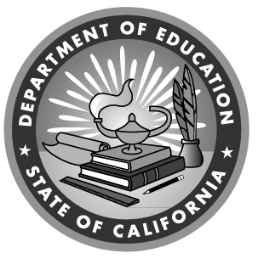 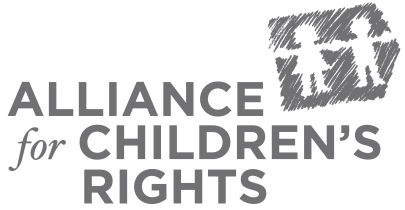 Danielle Tenner
Education Program Attorney
d.tenner@kids-alliance.org
213.368.6010
Lisa Guillen 
Education Programs Consultant
Foster Youth Services
lguillen@cde.ca.gov
916.327.5930